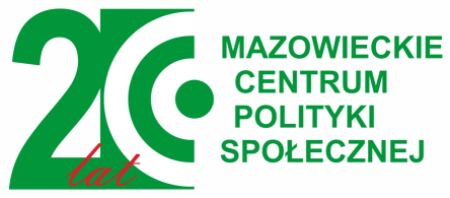 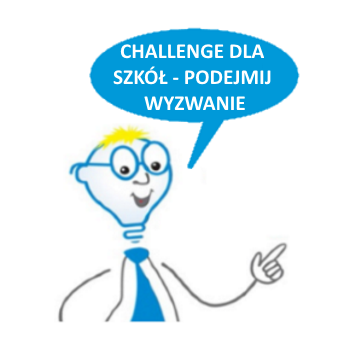 Challenge dla szkół –
podejmij wyzwanie
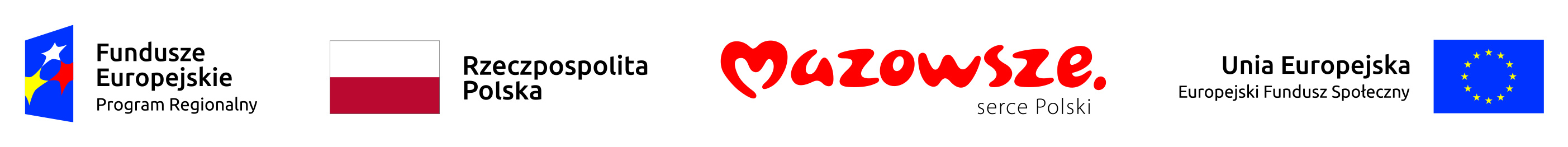 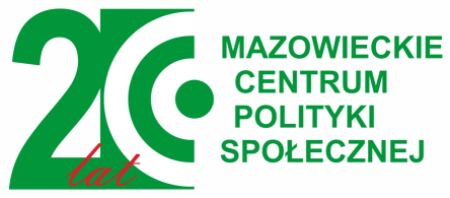 ROZWÓJ SEKTORA EKONOMII SPOŁECZNEJ 
W WOJ. MAZOWIECKIM
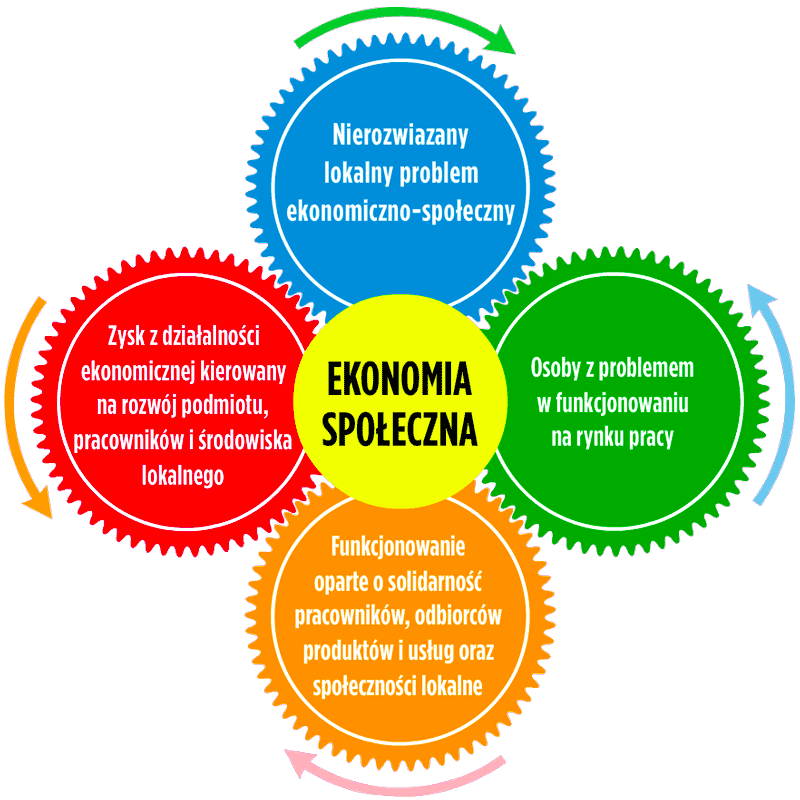 IDEA ES
REINTEGRACYJNE
RYNKOWE
ZAZ
CIS
WTZ
KIS
SPÓŁDZIELNIE SOCJALNE
SPÓLKI NON PROFIT
ORGANZIACJE POZARZĄDOWE 
PRZEDSIĘBIORSTWA SPOŁECZNE
PODMIOTY EKONOMII SPOŁECZNEJ

DZIAŁANIA NIE DLA ZYSKU

DEMOKRATYCZNE ZARZĄDZANIE

ZATRUDNIAJĄCE OSOBY Z GRUP DEFAWORYZOWANYCH

REALIZUJĄCE CELE SPOŁECZNE, USŁUGOWE, OŚWIATOWE, KULTURALNE
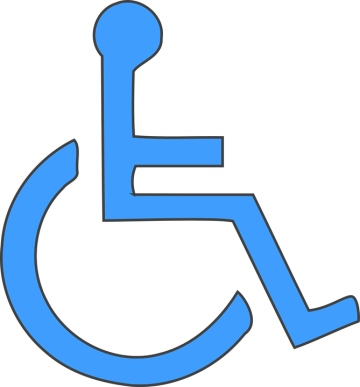 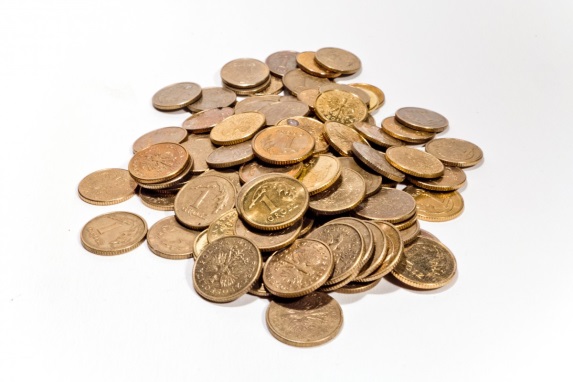 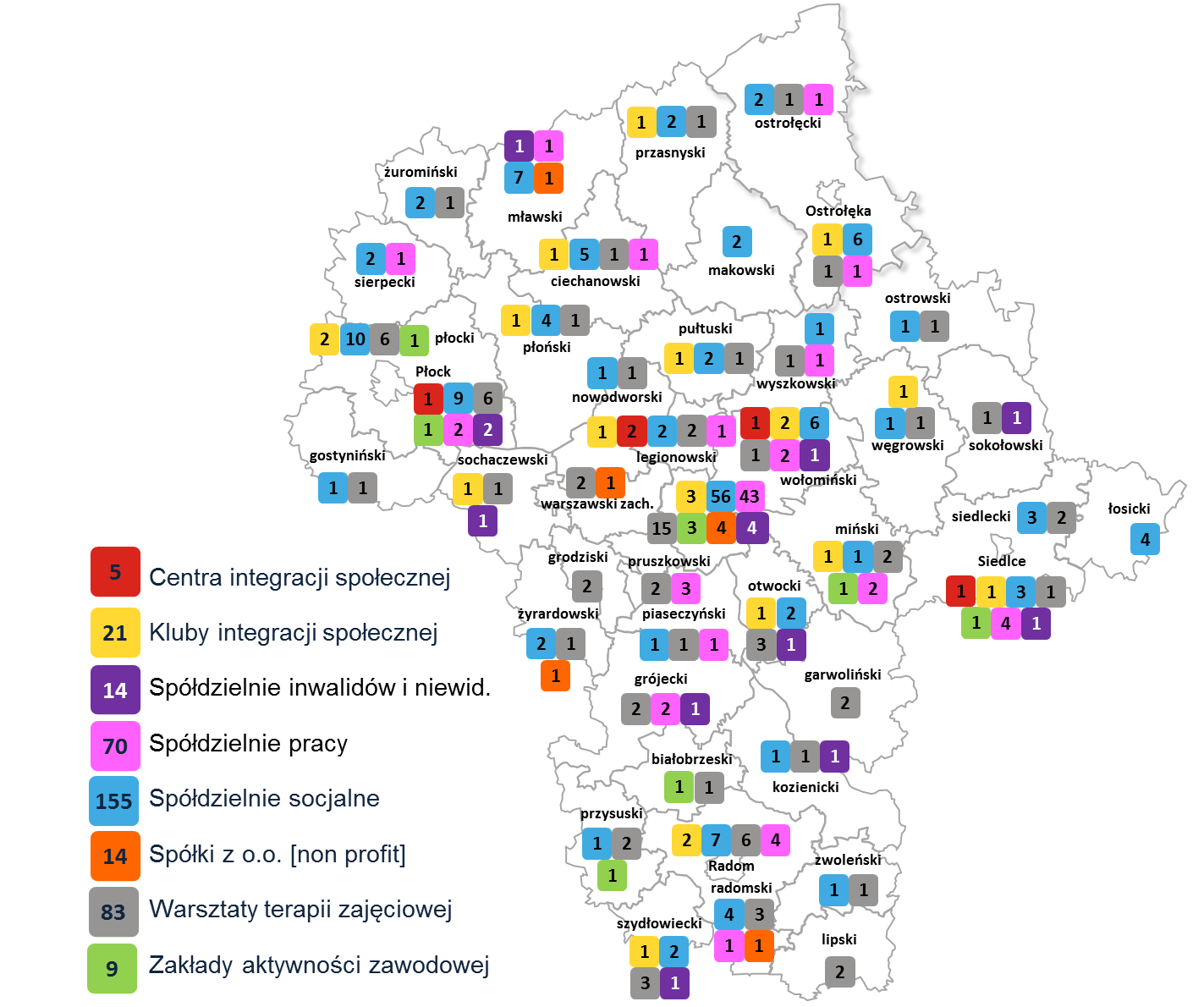 PES
Podmioty ekonomii społecznej – podział branżowy
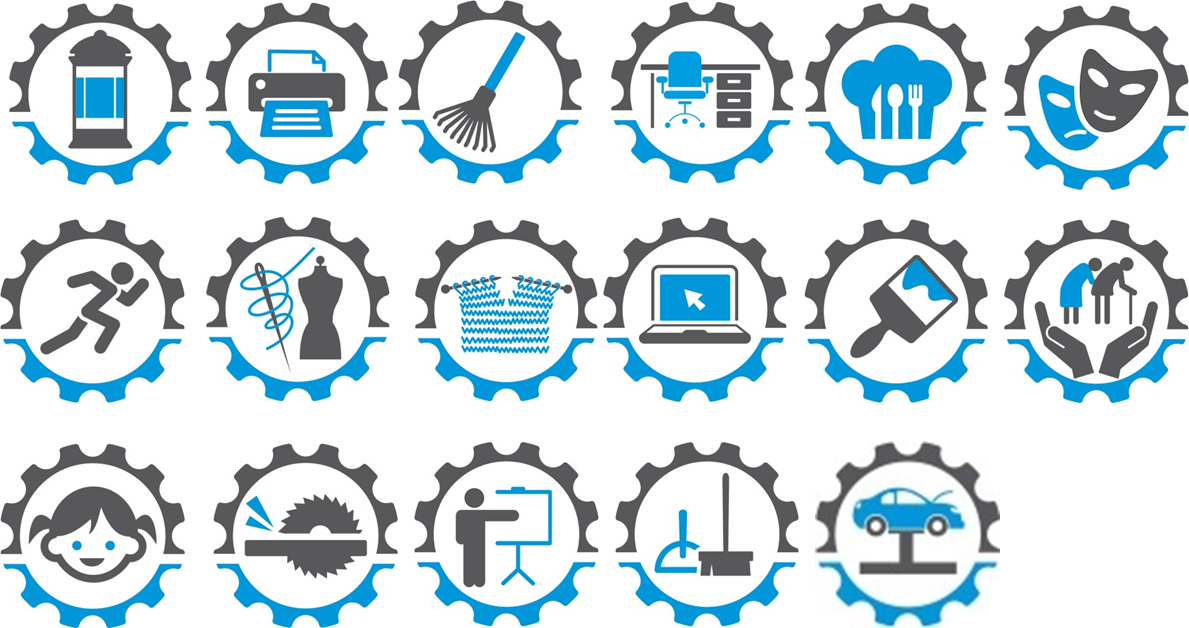 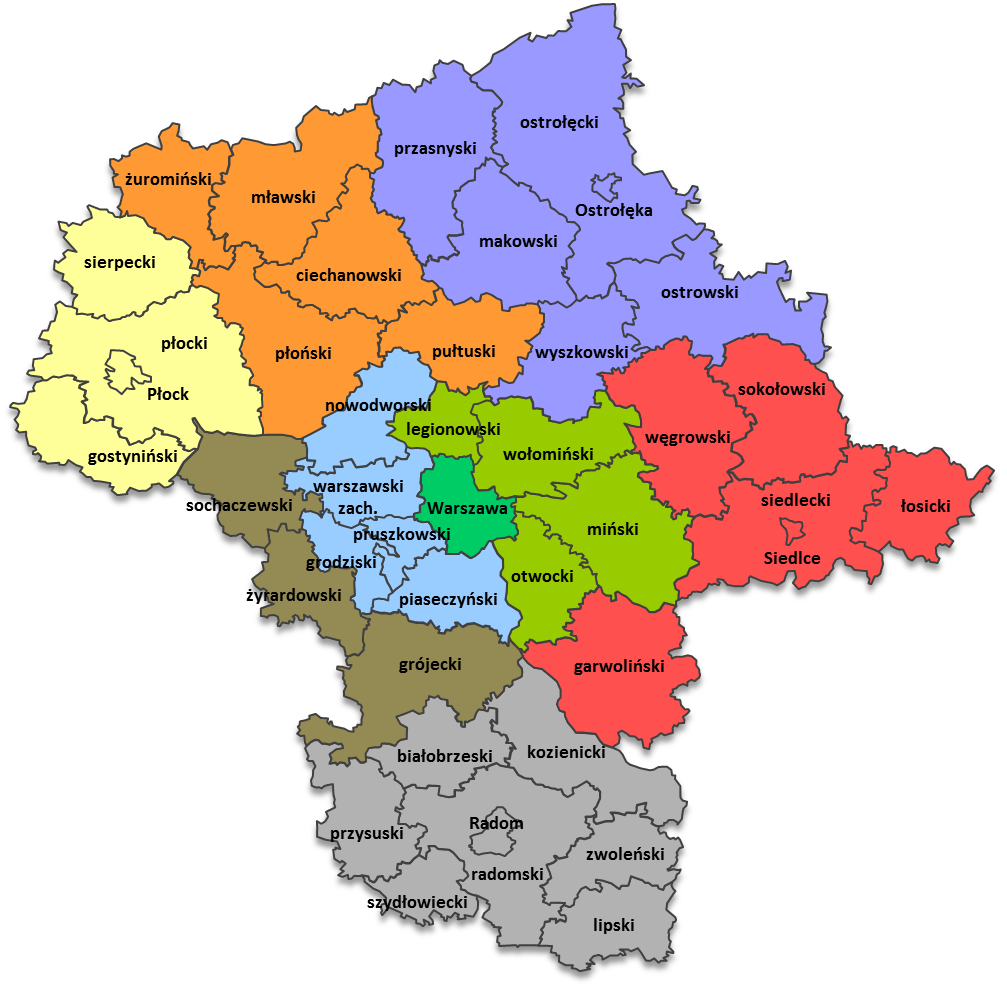 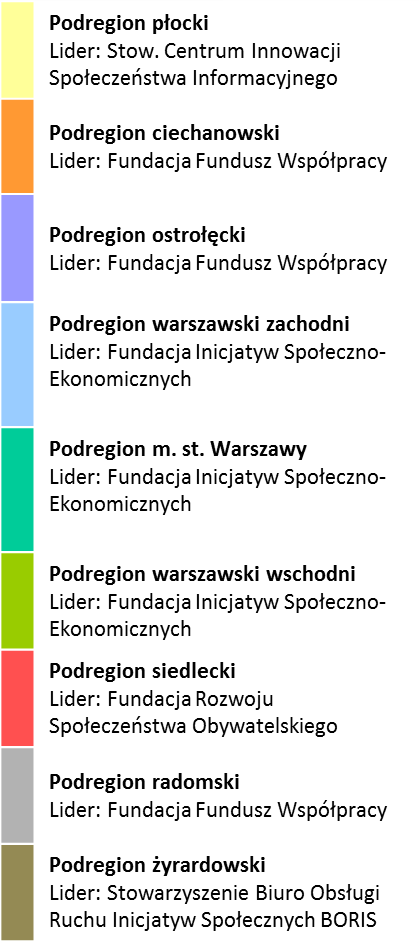 OŚRODKI WPSARCIA EKONOMII SPOŁECZNEJ


AKREDYTOWANE
WSPÓŁPRACUJĄCE
DYSPONUJĄCE WYKWALIFIKOWANĄ KADRĄ
ŚRODKI NA DOTACJE
ostrołęcki
przasnyski
żuromiński
mławski
Ostrołęka
makowski
sierpecki
ciechanowski
ostrowski
płocki
pułtuski
wyszkowski
płoński
sokołowski
Płock
nowodworski
legionowski
węgrowski
wołomiński
gostyniński
warszawski zach.
siedlecki
sochaczewski
łosicki
Warszawa
miński
pruszkowski
Siedlce
grodziski
otwocki
żyrardowski
piaseczyński
grójecki
garwoliński
kozienicki
białobrzeski
Radom
przysuski
zwoleński
radomski
szydłowiecki
lipski
Co nam mówią statystyki?
1
1
nowodworski
2
2
1
2
1
6
1
2
2
2
1
legionowski
1
wołomiński
43
Warszawa
1
warszawski zach.
4
4
3
56
2
15
3
miński
2
1
1
2
3
grodziski
pruszkowski
1
2
2
otwocki
1
2
1
1
piaseczyński
3
1
1
ANIMACJA LOKALNA

- SPOTKANIA
DYSKUSJE
- INICJATYWY
PROMOCJA ES W ŚRODOWISKU LOKALNYM
PARTERSTWA
WSPÓŁPRACA
SZKOLENIA
DORADZTWO
OGÓLNE (ZAKŁADANIE PES,PS, PRZEPISY, SPRAWY URZĘDOWE, REJESTROWANIE DZIAŁALNOŚCI, PRZEKSZTAŁCANIE ITP)

SPECJALISTYCZNE (PRAWNE, KSIĘGOWE, PODATKOWE, MENADŻERSKIE, MARKETINGOWE, FINANSOWE)
DOTACJE NA MIEJSCA PRACY

DLA OSÓB ZAGROŻONYCH WYKLUCZENIEM SPOŁECZNYM

WSPARCIE POMOSTOWE
OWES – zadania
DO 2022  r. ŚRODKI Z UE:
- 1807 Wspartych wykluczonych
720 WSPARTYCH PES
687 miejsc pracy
ŚRODKI SAMORZĄDU WOJEWÓDZWA
WSPARCIE DLA 1500 OSÓB
WSPARCIE DLA 150 PES
ZAINICJOWANIE POWSTANIA 90 NOWYCH PES
20 MLN ZŁ
BIZNESPLANY
POWOŁYWANIE PES,PS
ZARZĄDZANIE
PRAWNE
FINANSOWE
KOMPETENCJE SPOŁECZNE
8,1 MLN ZŁ
65 
NOWYCH PRZEDSIĘBIORSTW SPOŁECZNYCH
416
NOWYCH MIEJSC PRACY 2016 – 2018 r.
JUŻ 98 NOWYCH MIEJSC PRACY W 2019 r.
MIEJSCA PRACY W OSTATNICH 3 LATACH W SEKTORZE ES PRZY WSPARCIU OWES
31 
NOWYCH PES
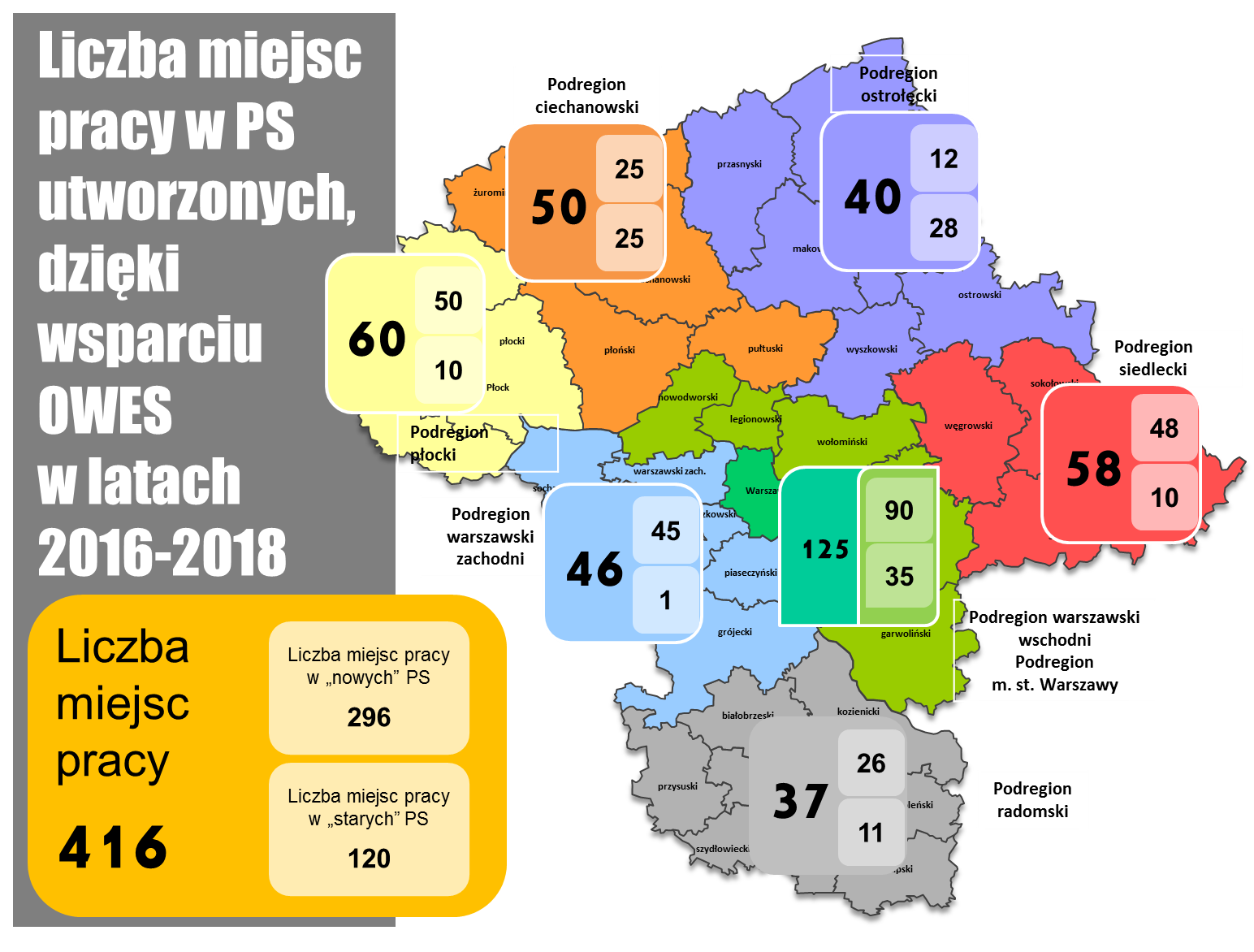 MIEJSCA PRACY
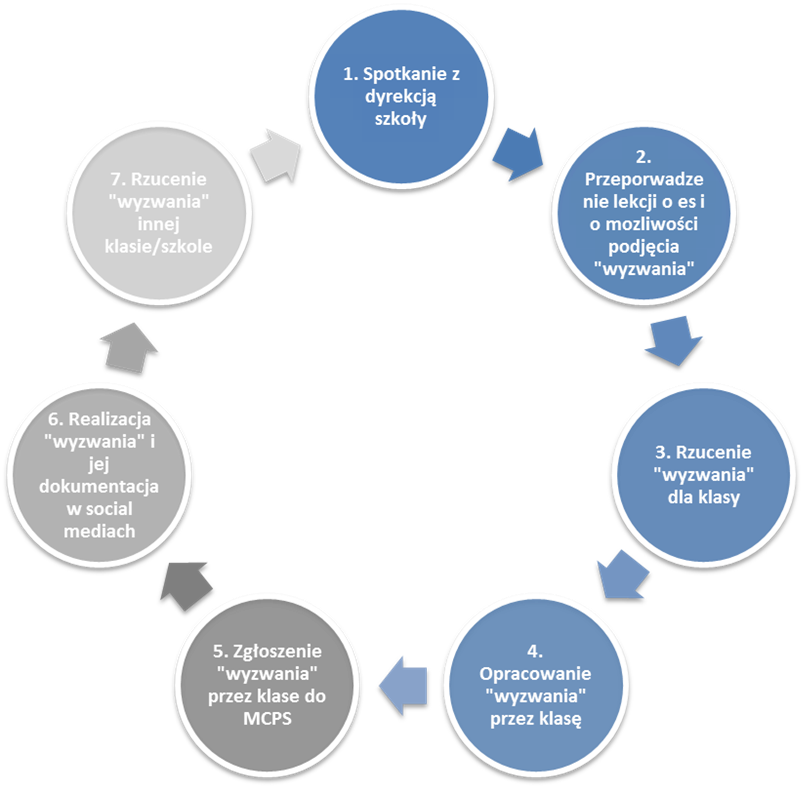 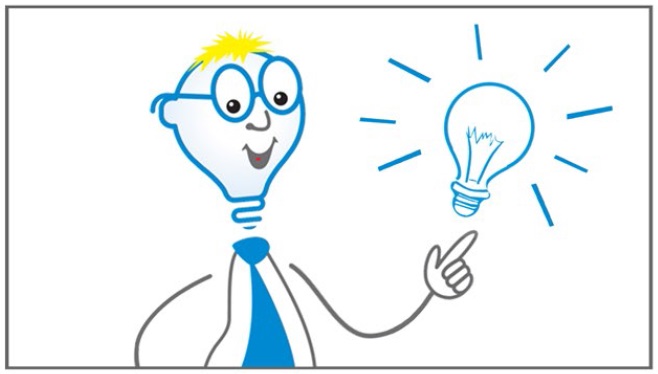 WYZWANIE Marka Żarówki
Dziękuję za uwagę

Luiza Burba

Wydział  Ekonomii Społecznej 
Mazowieckie Centrum Polityki Społecznej
Luiza.burba@mcps.com.pl 
22/ 622 42 32 wew. 41
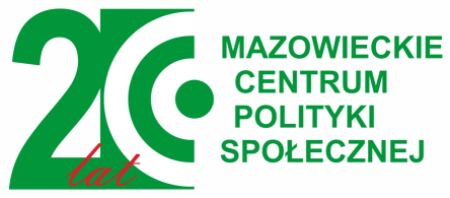